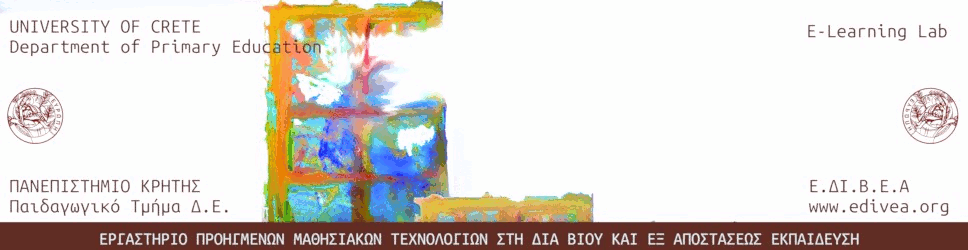 ΤΠΕ & Εξ Αποστάσεως Εκπαίδευση
Αρχές - Μεθοδολογία –
Πλαίσιο Διδακτικής Αξιοποίησης
Αναστασιάδης Παναγιώτης
Καθηγητής Πανεπιστημίου Κρήτης
Σκοπός
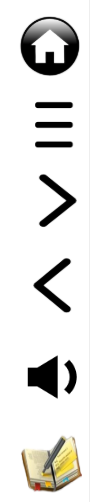 Σκοπός του επιμορφωτικού σεμιναρίου είναι η υποστήριξη του διδακτικού προσωπικού του πανεπιστημίου μας στην προσπάθειά τους να
-σχεδιάσουν και 
- να υλοποιήσουν 
εισαγωγικές δράσεις εξ αποστάσεως εκπαίδευσης με τους μαθητές τους .
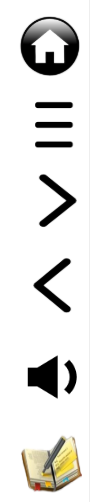 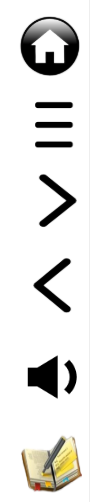 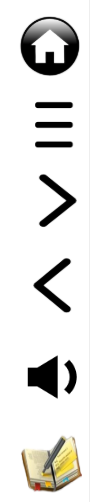 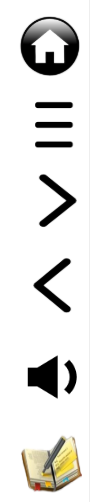 Προσδοκώμενα μαθησιακά αποτελέσματα
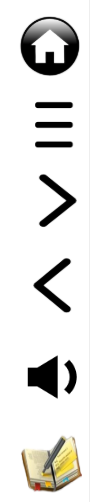 Με την ολοκλήρωση του σεμιναρίου, θα πρέπει να είστε σε θέση να :
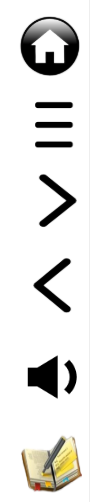 Σε επίπεδο γνώσεων
Να αναγνωρίζετε τις βασικές αρχές της Εξ Αποστάσεως Εκπαίδευσης.
Να εντοπίζετε τις διαφορές της, με την πρόσωπο με πρόσωπο διδασκαλία
Να επεξηγείτε τις διαφορές σύγχρονης και ασύγχρονης ΕξΑΕ
Να συσχετίζετε τα προσδοκόμενα αποτελέσματα με τις σχεδιαζόμενες δράσεις
Να σχεδιάζετε/ διαμορφώνετε σενάρια εξ αποστάσεως  διδασκαλίας με βάση τις προτεινόμενες 
παιδαγωγικές προσεγγίσεις
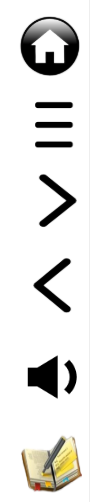 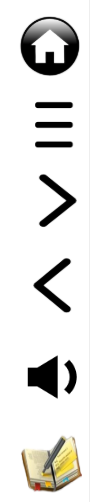 Σε επίπεδο δεξιοτήτων
Να σχεδιάζετε / οργανώνετε εισαγωγικές διδακτικές ενότητες με βάση τις αρχές της ΕξΑΕ.
Να χρησιμοποιείτε το σύστημα τηλεδιάσκεψης για την επίτευξη των μαθησιακών σας στόχων
Να χρησιμοποιείτε τα περιβάλλοντα ασύγχρονης ΕξΑΕ  για την επίτευξη των μαθησιακών σας στόχων
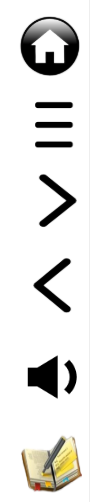 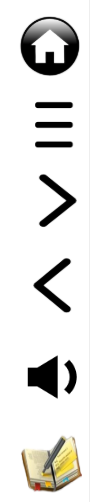 Σε επίπεδο στάσεων
Να υιοθετείτε τις αρχές και την μεθοδολογία της ΕξΑΕ.
Να εκτιμήσετε και να υπερασπίζεστε την παιδαγωγική και  κοινωνική διάσταση της ΕξΑΕ
Να αξιοποιείτε  τα περιβάλλοντα σύγχρονης/ασύγχρονης ΕξΑΕ  για την επίτευξη των μαθησιακών σας στόχων
Δομή του Σεμιναρίου
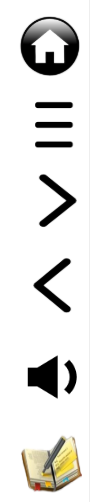 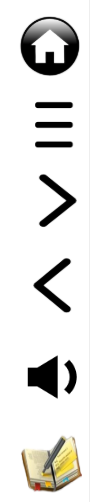 3.
Λειτουργία Συστήματος ΤΔ.
5
Σενάρια
1
Εισαγωγή
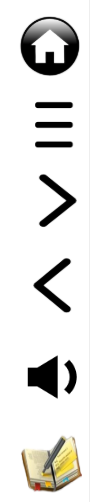 2
Τα περιβάλλοντα ΕξΑΕ
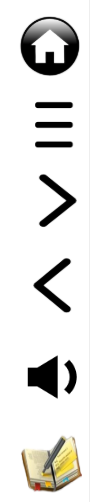 4
PADLET
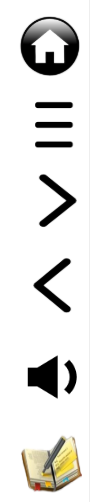 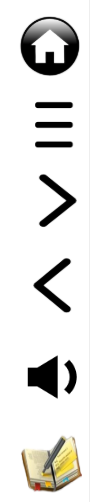 1
Εισαγωγή
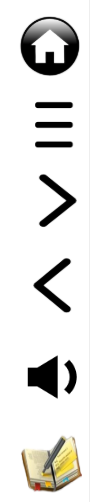 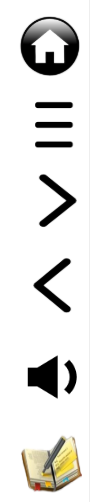 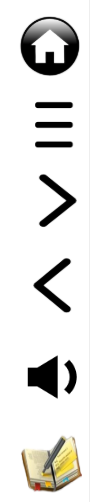 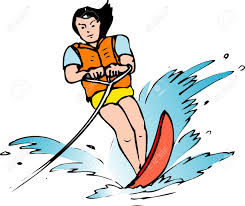 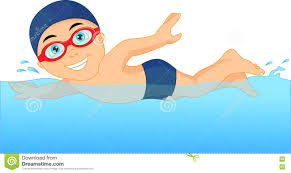 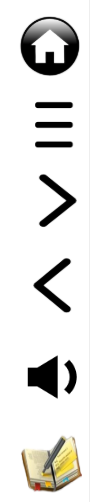 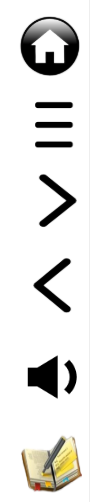 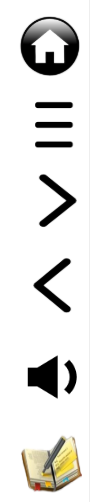 1.1
Βασικές Αρχές ΕξΑΕ
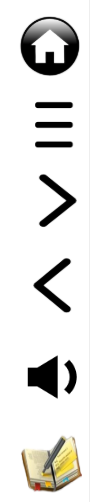 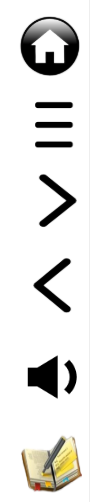 Σύμφωνα με τον Keegan (1988) έχουν διαμορφωθεί οι εξής βασικές θεωρίες για την ΕξΑΕ:

Η Θεωρία των αυτόνομων και ανεξάρτητων σπουδών
    (Moore, 1991)
Η Θεωρία της Διάδρασης και της επικοινωνίας
    (Holmberg, 1988)
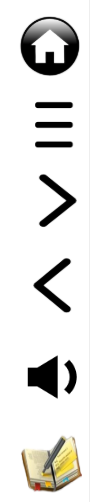 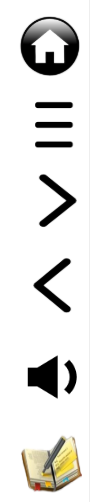 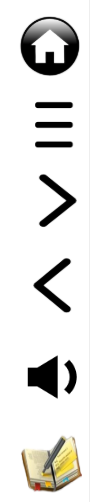 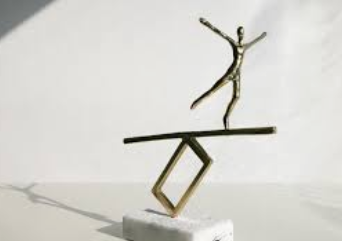 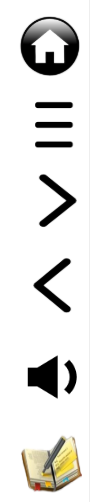 Αλληλεπίδραση
Αυτονομία
1.2
ΕξΑΕ - F2F
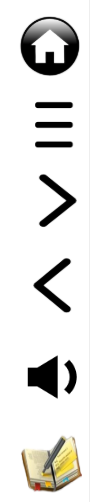 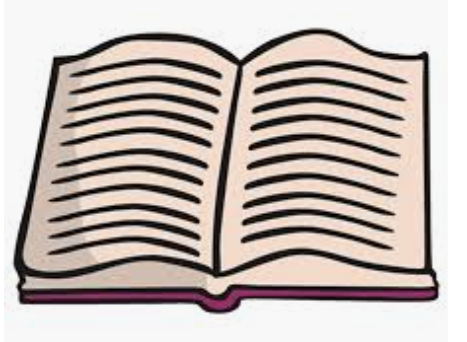 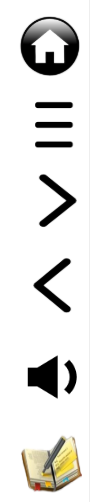 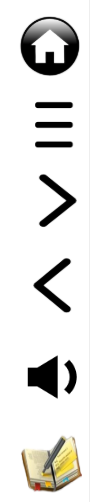 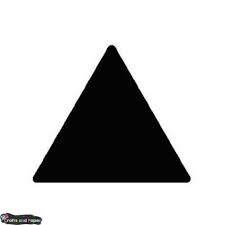 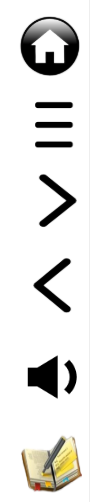 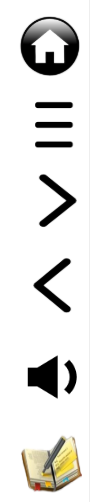 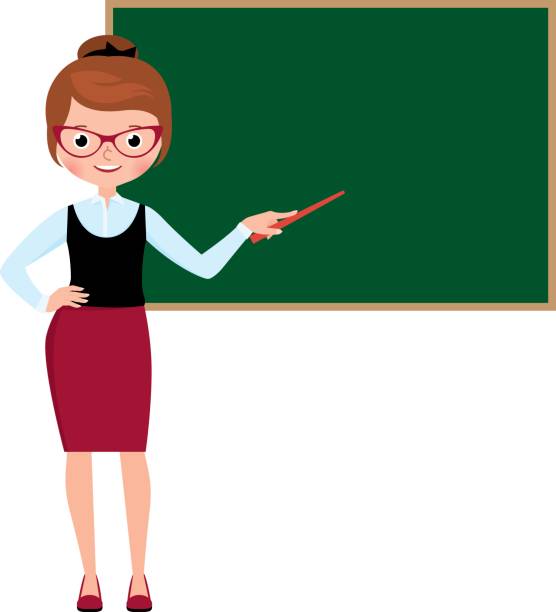 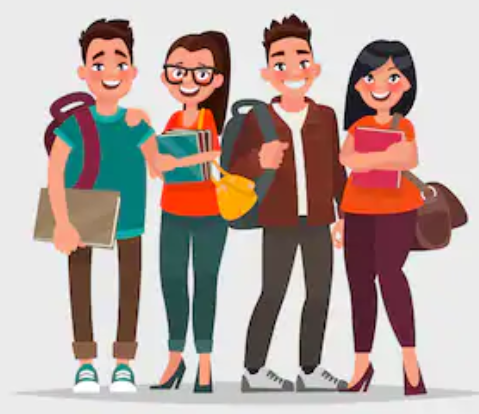 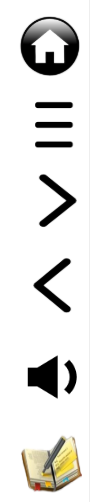 1.3
ΕξΑΕ: οι 3 διαστάσεις
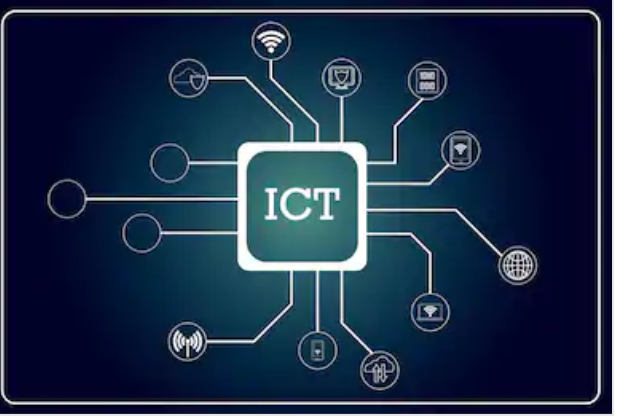 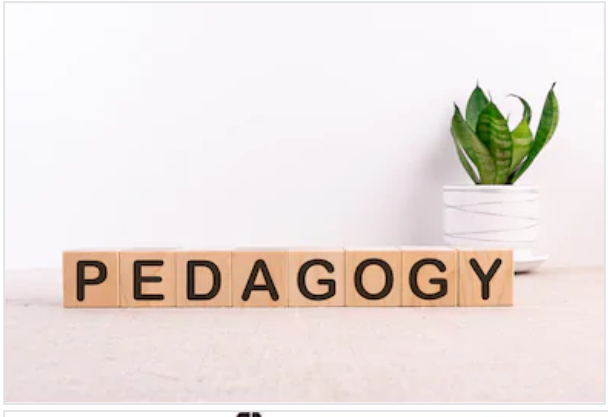 1
Παιδαγωγική Διάσταση
Θεσμική Διάσταση
Τεχνολογική Διάσταση
Παιδαγωγικές και Διδακτικές Προσεγγίσεις
Θεσμικό /Κανονιστικό Πλαίσιο
Σύγχρονη Ασύγχρονη ΕξΑΕ
2
3
2
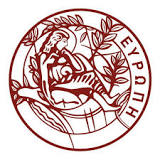 Τα περιβάλλοντα
που έχουμε στην διάθεση μας
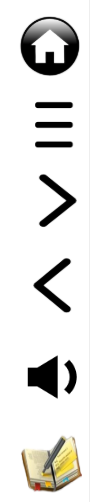 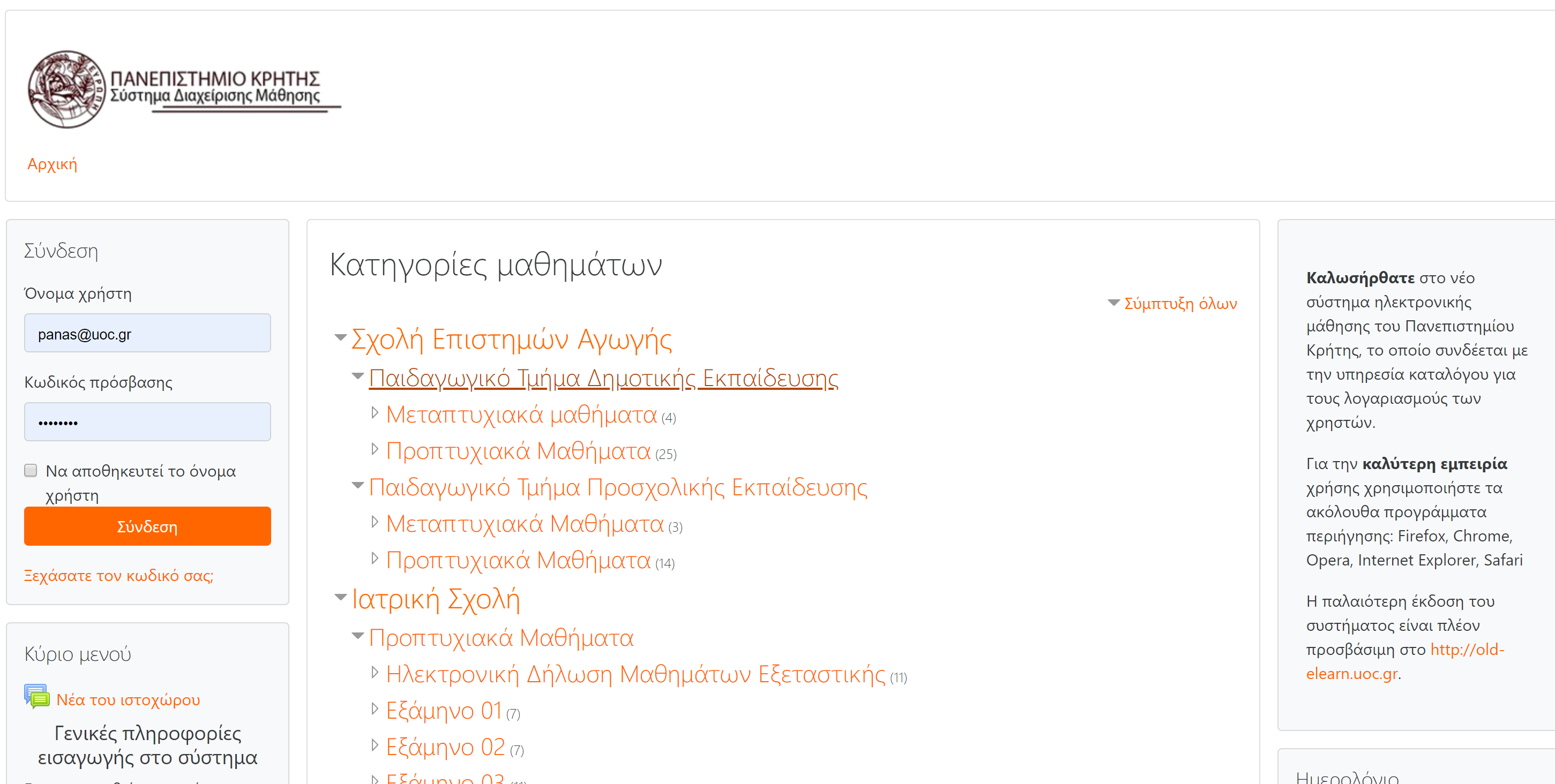 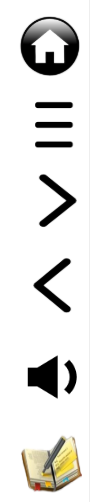 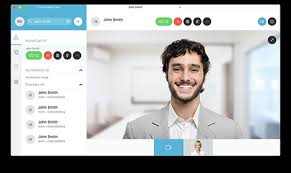 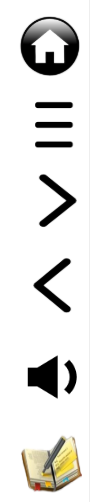 Moodle
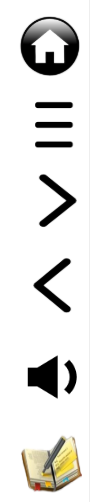 Τηλεδιάσκεψη
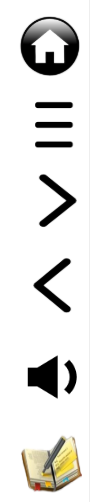 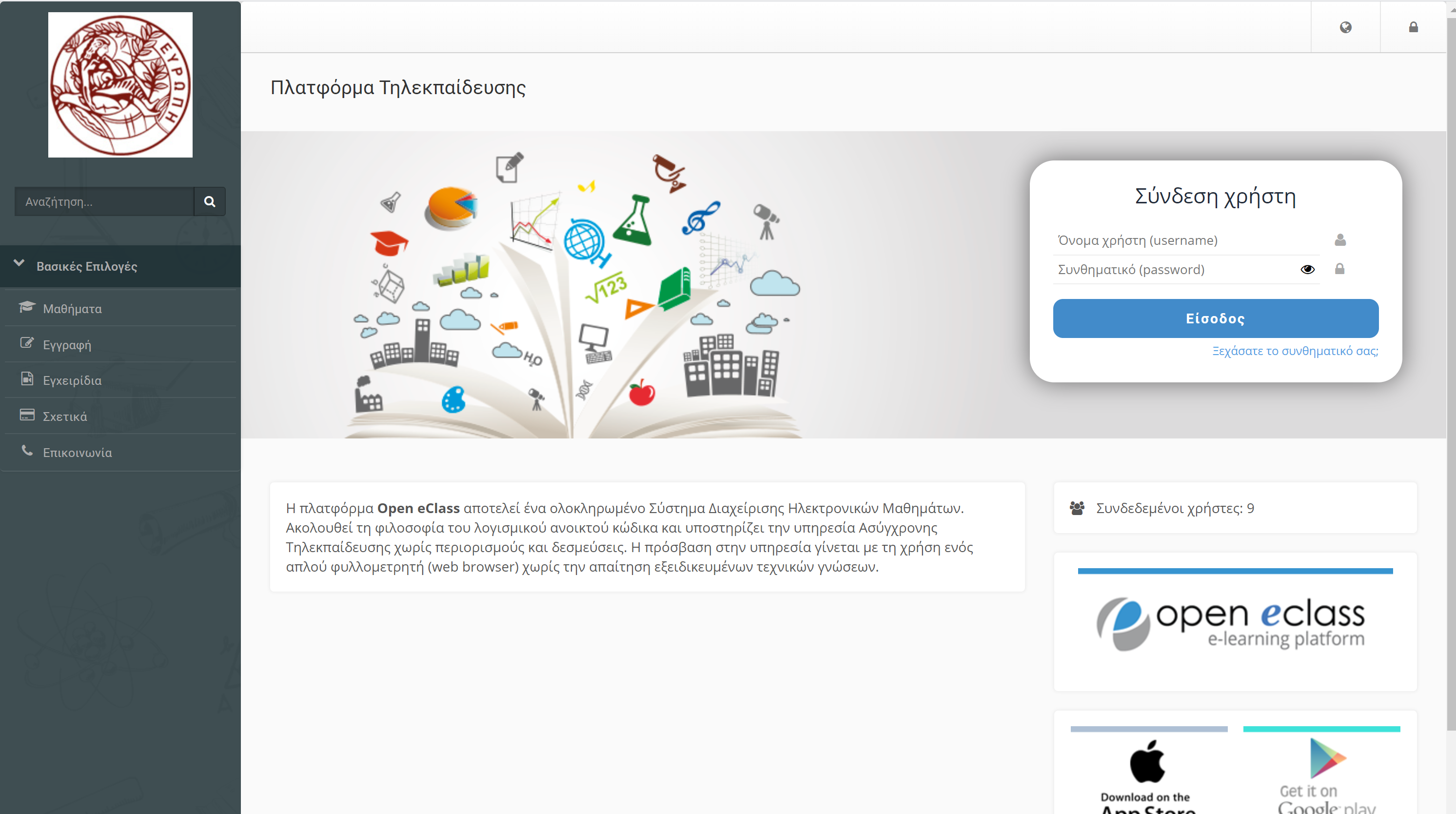 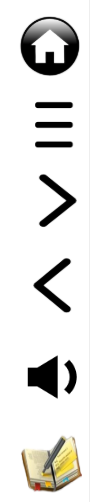 Open eClass
3
Το σύστημα Τηλεδιάσκεψης
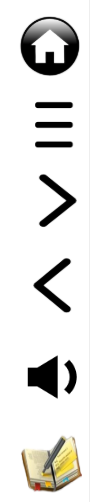 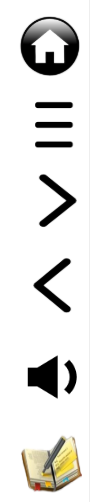 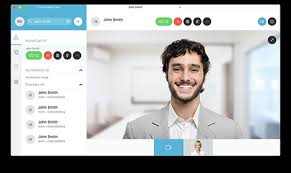 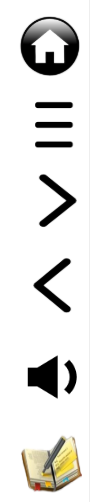 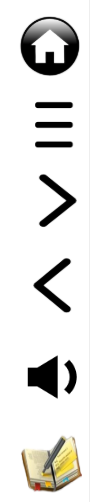 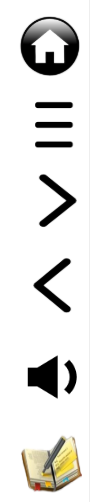 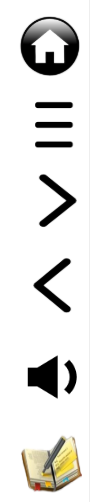 Θα εξοικειωθούμε με το περιβάλλον της τηλεδιάσκεψής
4
Padlet
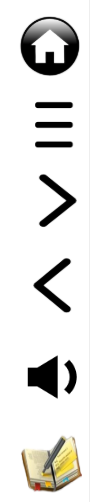 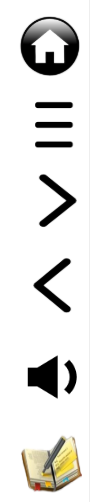 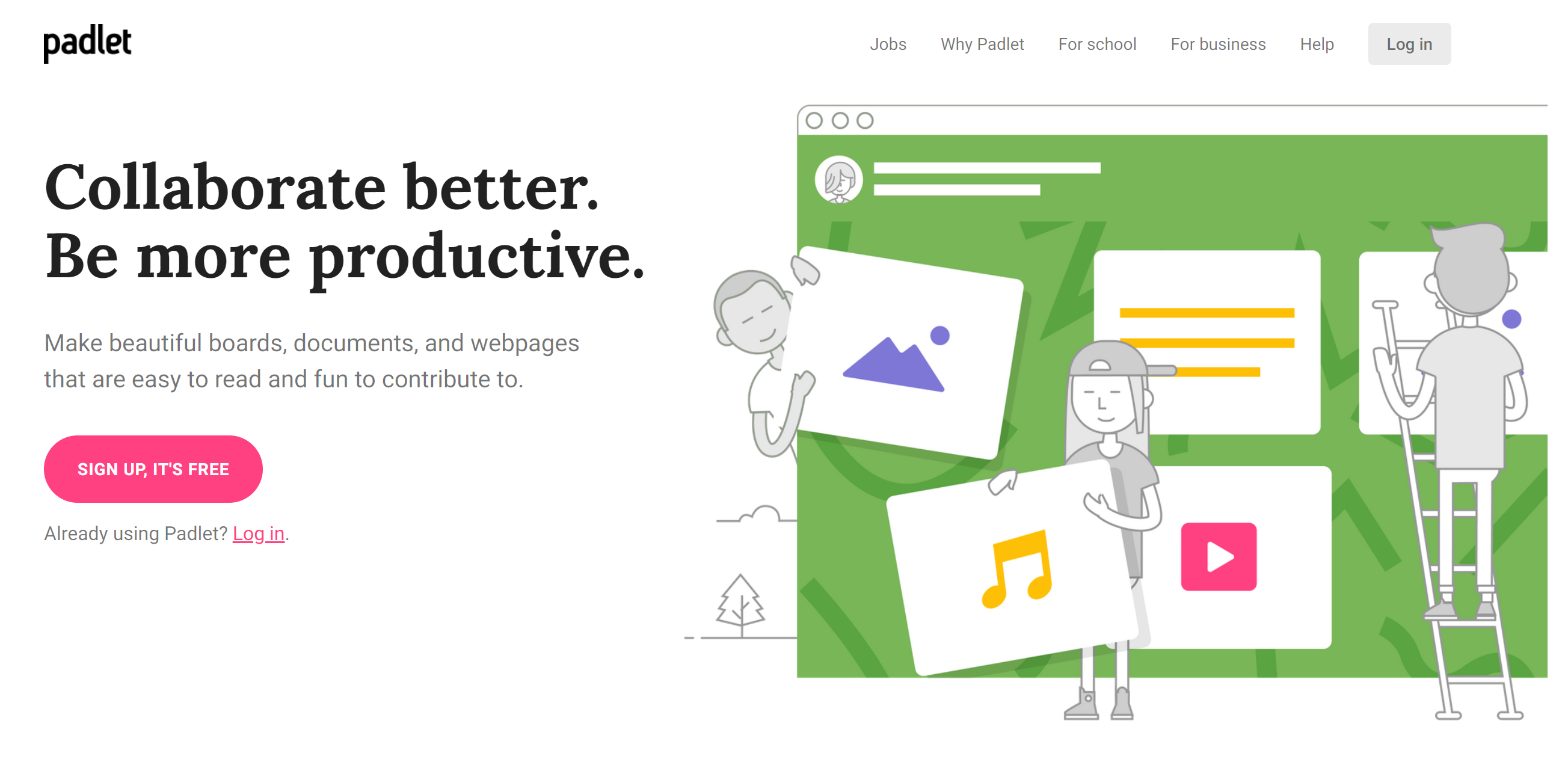 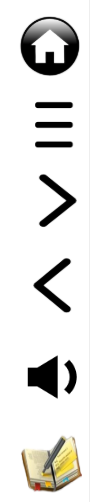 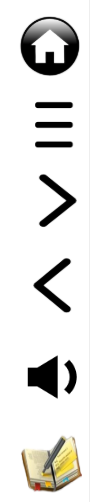 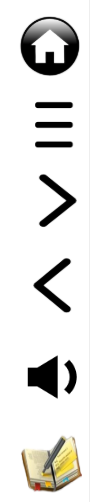 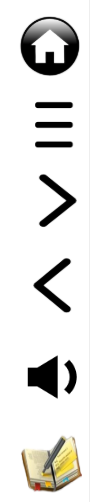 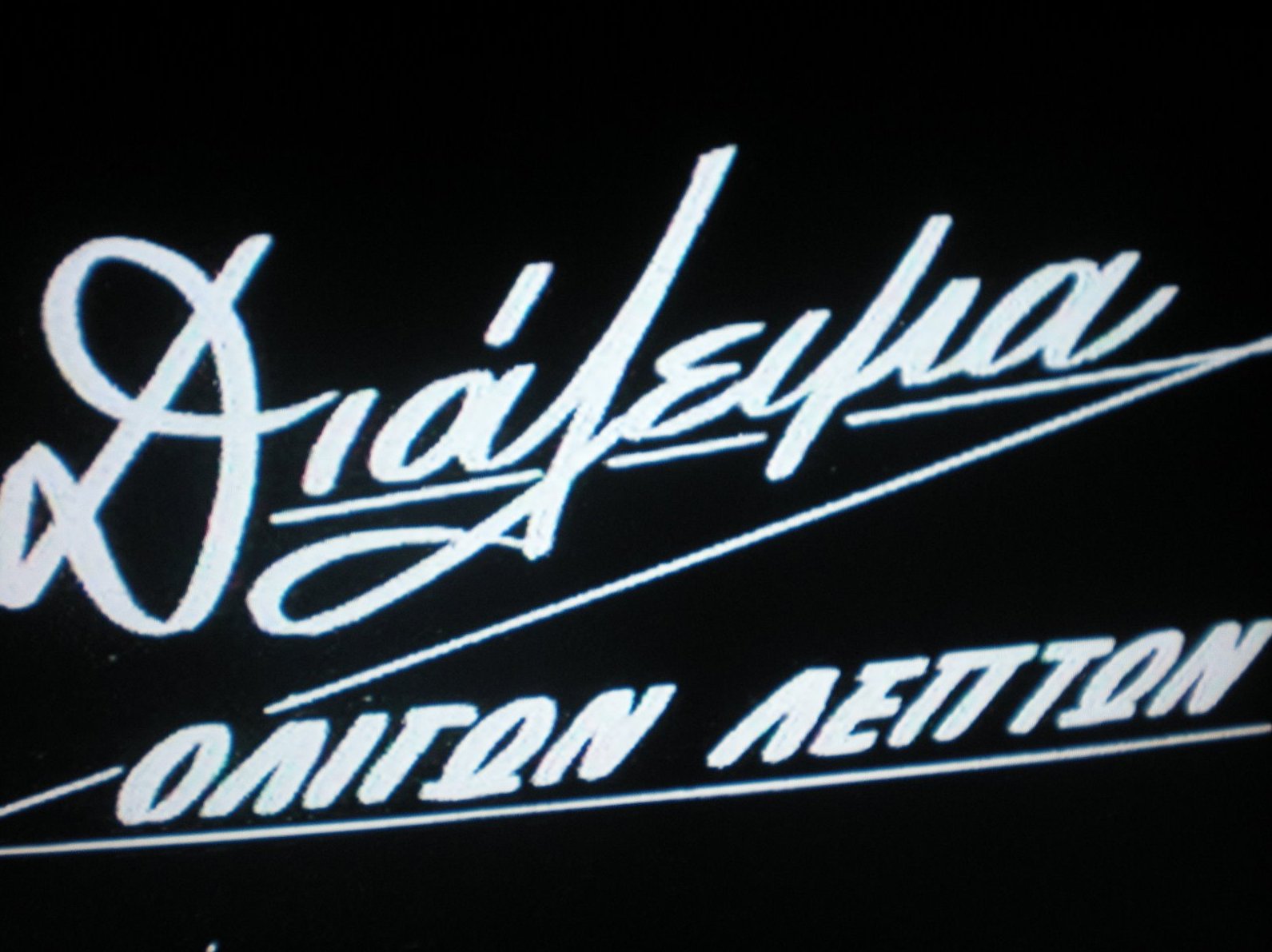 5
Σενάρια
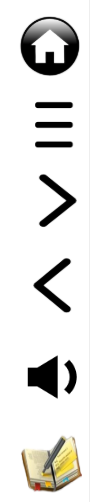 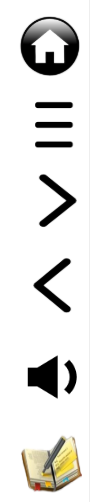 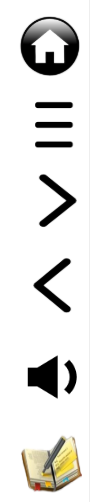 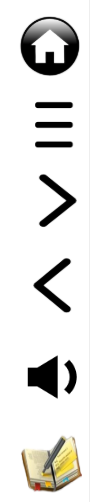 Θα μάθουμε πως μπορούμε να συνδυάσουμε τα διαθέσιμα περιβάλλοντα προκειμένου να υπηρετήσουν την παιδαγωγική μας προσέγγιση
Με τελικό στόχο 
να ειμαστε σε θέση  να σχεδιάζουμε
 σχέδια διδακτικών παρεμβάσεων !
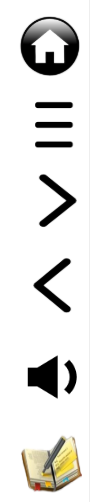 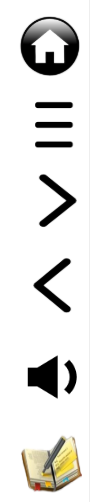 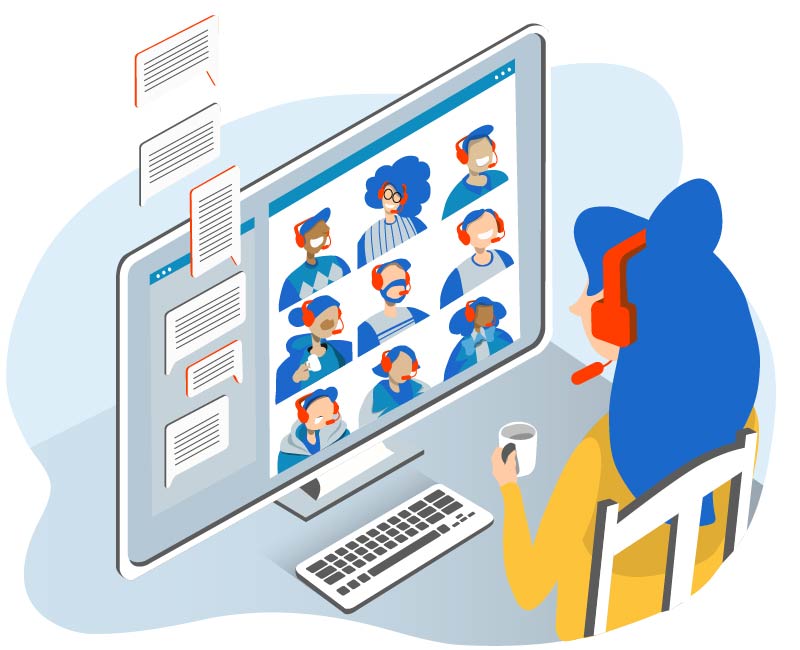 5.1
Σεμινάριο
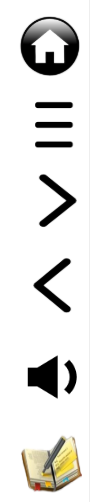 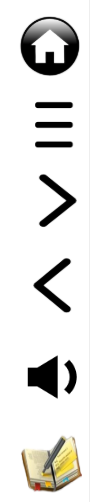 Σενάριο1: 
1η Εβδομάδα: Τηλεδιάσκεψη (3 ώρες) 
2η Εβδομάδα: Τηλεδιάσκεψη (3 ώρες) 
3η Εβδομάδα: Τηλεδιάσκεψη (3 ώρες) 
4η Εβδομάδα: Τηλεδιάσκεψη (3 ώρες) 
…
13η Εβδομάδα: Τηλεδιάσκεψη (3 ώρες) – Παρουσίαση τελικών εργασιών ή/και παράδοση Τελικών Εργασιών μέσω mail
Σενάριο 2: 
1η Εβδομάδα: Τηλεδιάσκεψη (3 ώρες) και ανάθεση ενδιάμεσης εργασίας/υλικού για προσωπική μελέτη  
2η Εβδομάδα: Προσωπική Μελέτη/ εκπόνηση ενδιάμεσης εργασίας 
3η Εβδομάδα: Τηλεδιάσκεψη (3 ώρες) και ανάθεση ενδιάμεσης εργασίας/υλικού για προσωπική μελέτη  
2η Εβδομάδα: Προσωπική Μελέτη/ εκπόνηση ενδιάμεσης εργασίας 
…
13η Εβδομάδα: Τηλεδιάσκεψη (3 ώρες) – Παρουσίαση τελικών εργασιών ή/και παράδοση Τελικών Εργασιών μέσω mail
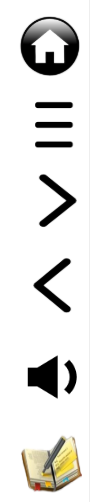 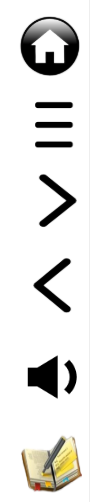 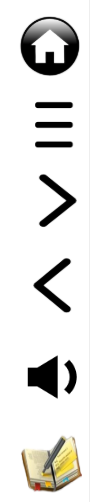 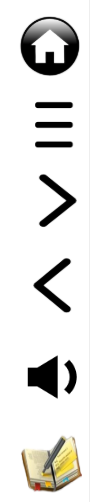 Κάθε εβδομάδα ανεβάζουμε εκπαιδευτικό υλικό στο eclass\elearn
Κάθε εβδομάδα ανεβάζουμε εκπαιδευτικό υλικό στο eclass\elearn
5.2
Παραδόσεις (1/2)
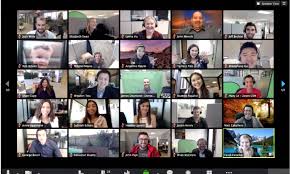 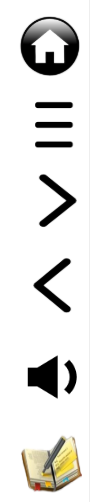 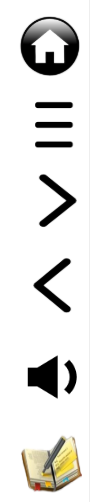 Σενάριο 2: 
1η Εβδομάδα: Τηλεδιάσκεψη (3 ώρες) και ανάθεση ενδιάμεσης εργασίας/υλικού για προσωπική μελέτη  
2η Εβδομάδα: Προσωπική Μελέτη/ εκπόνηση ενδιάμεσης εργασίας 
3η Εβδομάδα: Τηλεδιάσκεψη (3 ώρες) και ανάθεση ενδιάμεσης εργασίας/υλικού για προσωπική μελέτη  
2η Εβδομάδα: Προσωπική Μελέτη/ εκπόνηση ενδιάμεσης εργασίας 
…
13η Εβδομάδα: Τηλεδιάσκεψη (3 ώρες) – Παρουσίαση τελικών εργασιών ή/και παράδοση Τελικών Εργασιών μέσω mail
Σενάριο1: 
1η Εβδομάδα: Τηλεδιάσκεψη (3 ώρες) 
2η Εβδομάδα: Τηλεδιάσκεψη (3 ώρες) 
3η Εβδομάδα: Τηλεδιάσκεψη (3 ώρες) 
4η Εβδομάδα: Τηλεδιάσκεψη (3 ώρες) 
…
13η Εβδομάδα: Τηλεδιάσκεψη (3 ώρες) –
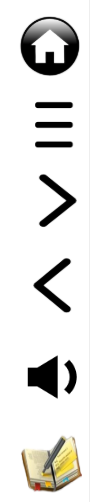 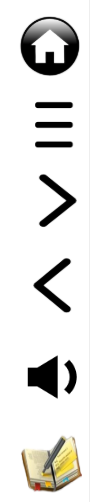 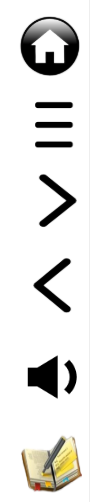 Κάθε εβδομάδα ανεβάζουμε εκπαιδευτικό υλικό στο eclass\elearn
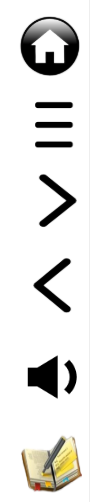 Κάθε εβδομάδα ανεβάζουμε εκπαιδευτικό υλικό στο eclass\elearn
5.2
Παραδόσεις (2/2)
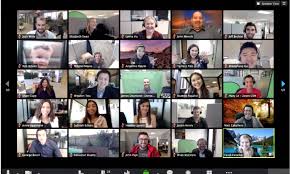 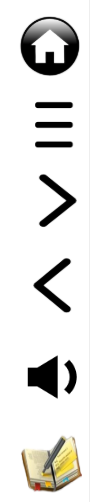 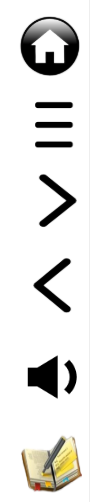 Σενάριο 3: 
1η Εβδομάδα: Εισαγωγική Τηλεδιάσκεψη (3 ώρες)
2η Εβδομάδα: Αποστολή μέσω email εκπαιδευτικού υλικού/ Ανάρτηση στο eclass/elearn (π.χ μιας ενότητας)
3η εβδομάδα:  Τηλεδιάσκεψη:  η έμφαση δίνεται στην συζήτηση /διαπραγμάτευση πάνω στο υλικό της 2ης εβδομάδας
4η εβδομάδα: Τηλεδιάσκεψη (3 ώρες) και ανάθεση ενδιάμεσης εργασίας/υλικού για προσωπική μελέτη 
4η Εβδομάδα: Προσωπική Μελέτη/ εκπόνηση ενδιάμεσης εργασίας 
..
…
…
Εξετάσεις

Εργασίες (ατομικές/ομαδικές)
 Προφορική εξέταση μέσω ΤΔ
Συνδυασμός 1+2
???
???
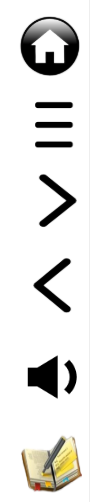 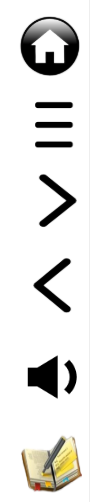 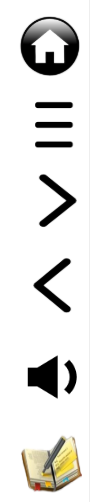 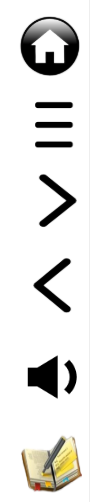 6
Αναστοχασμός
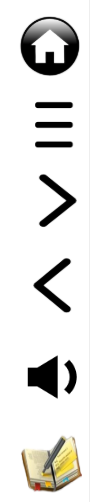 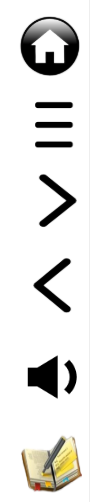 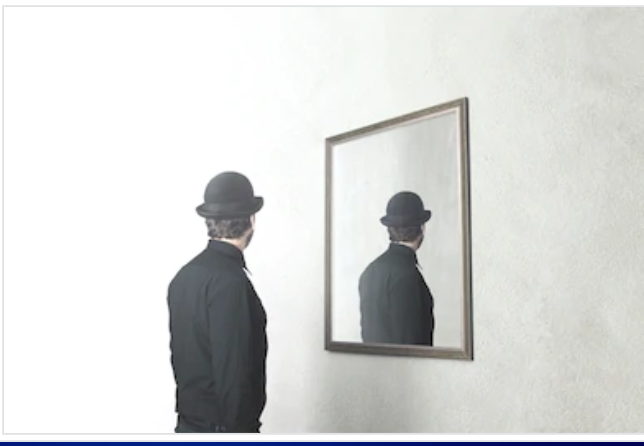 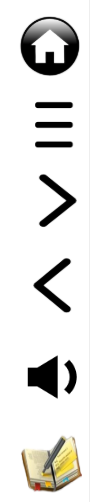 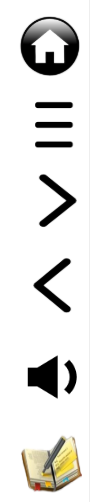 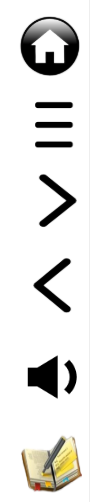 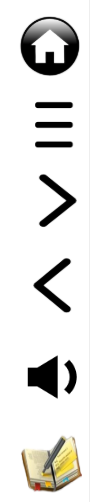 6
Ανατροφοδότηση
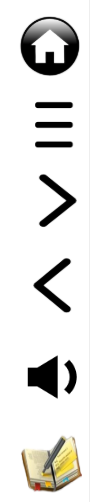 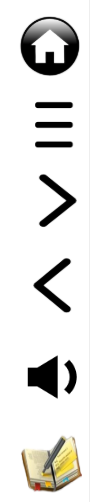 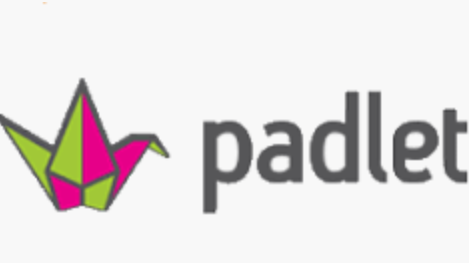 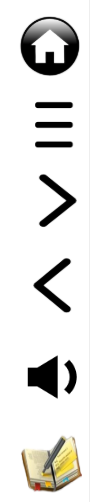 Τι σας άρεσε περισσότερο;
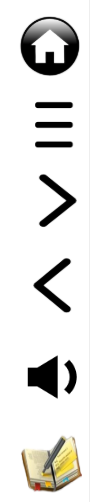 Αν κάνατε εσείς αυτό το μάθημα τι θα αλλάζατε;
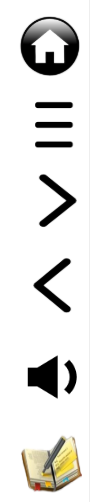 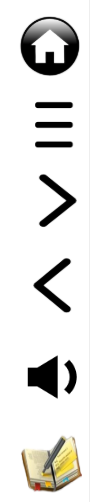